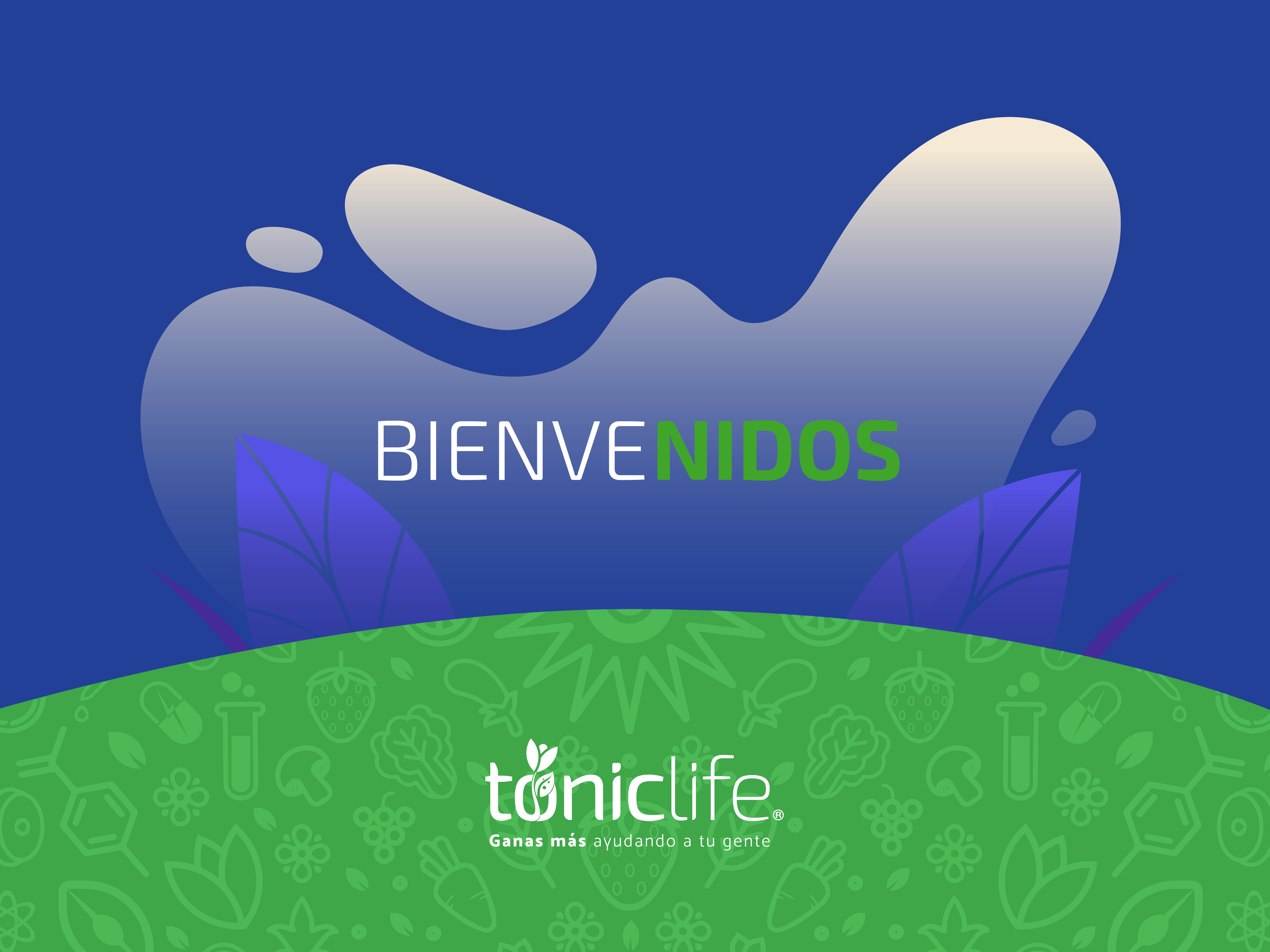 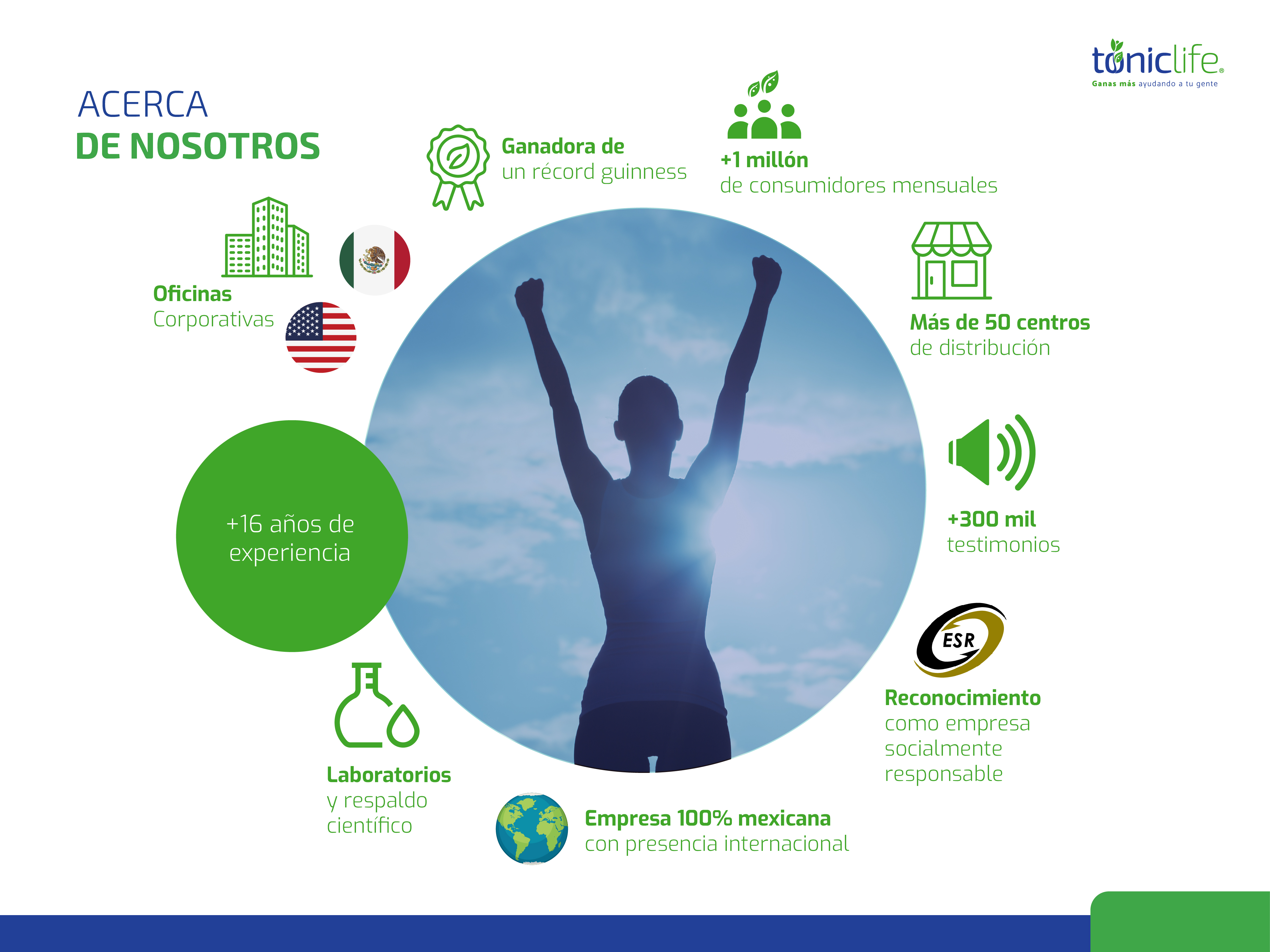 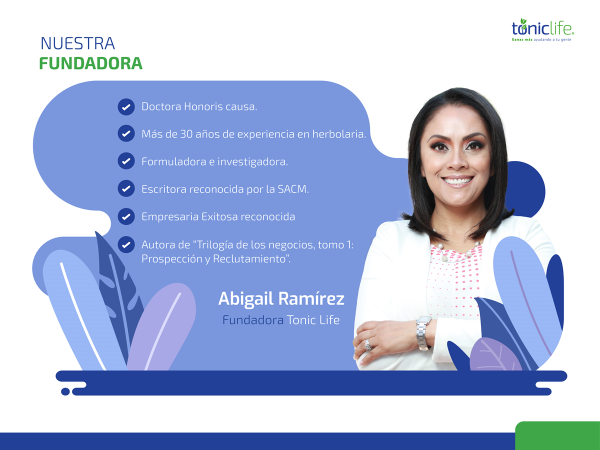 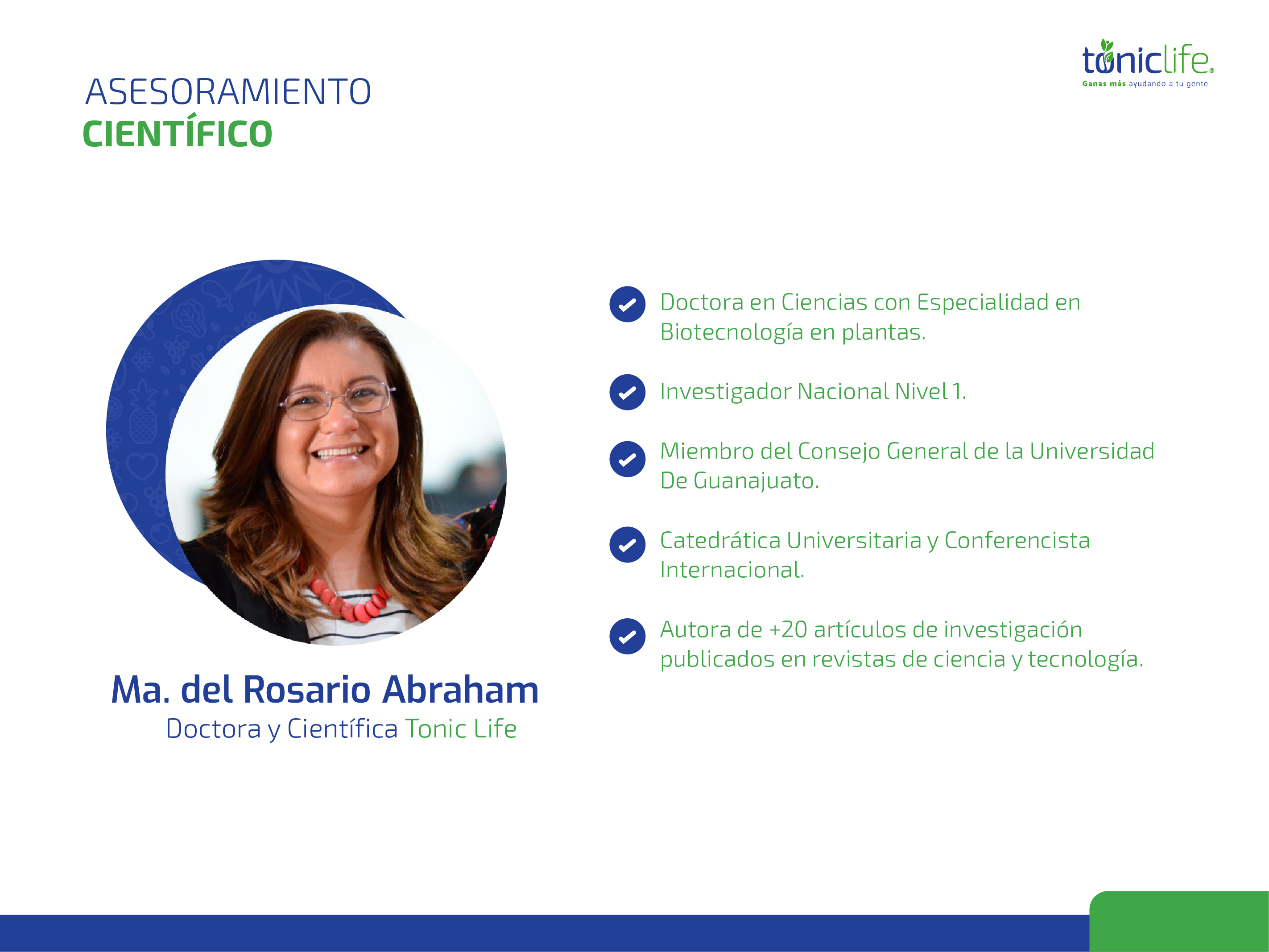 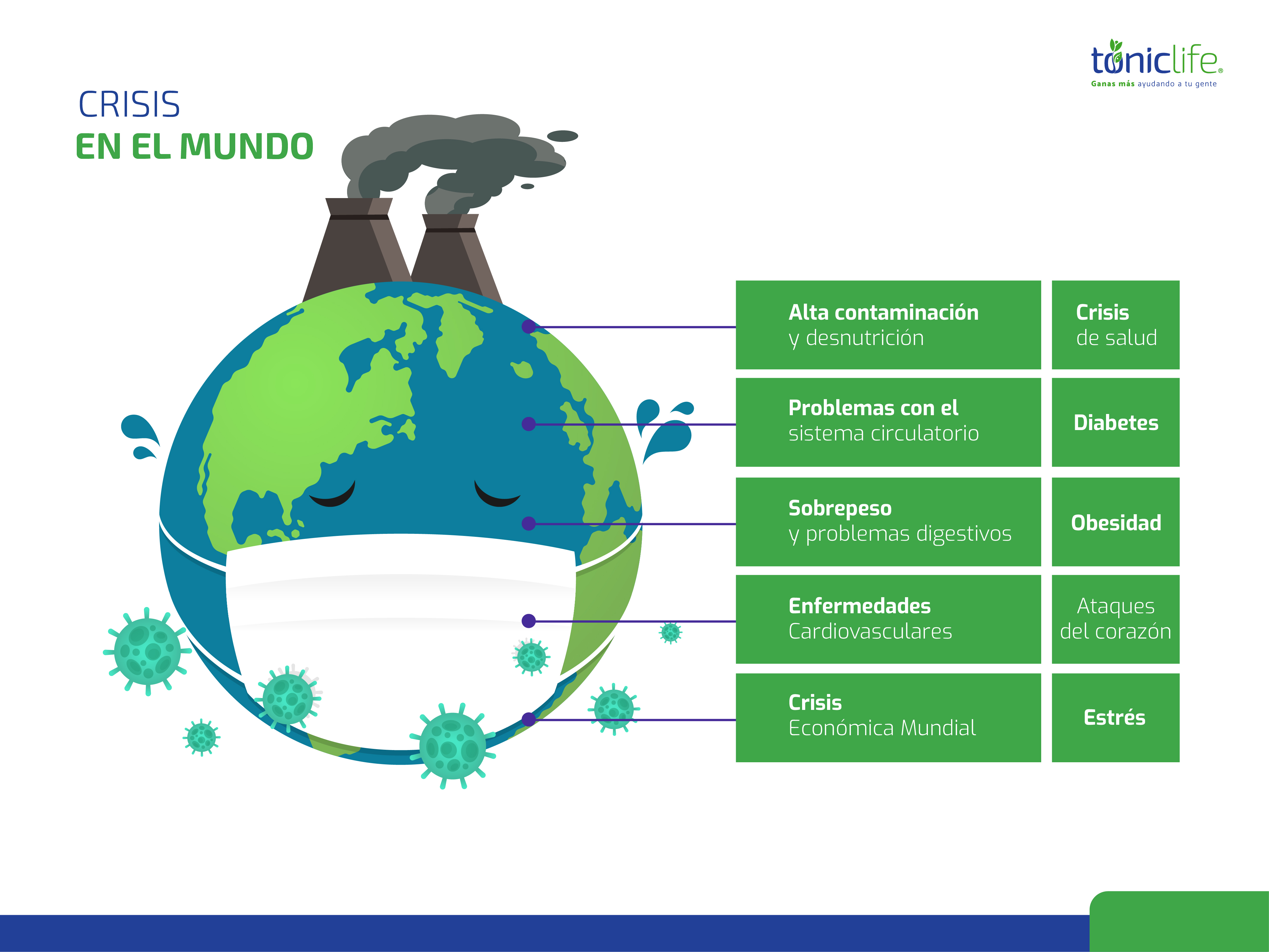 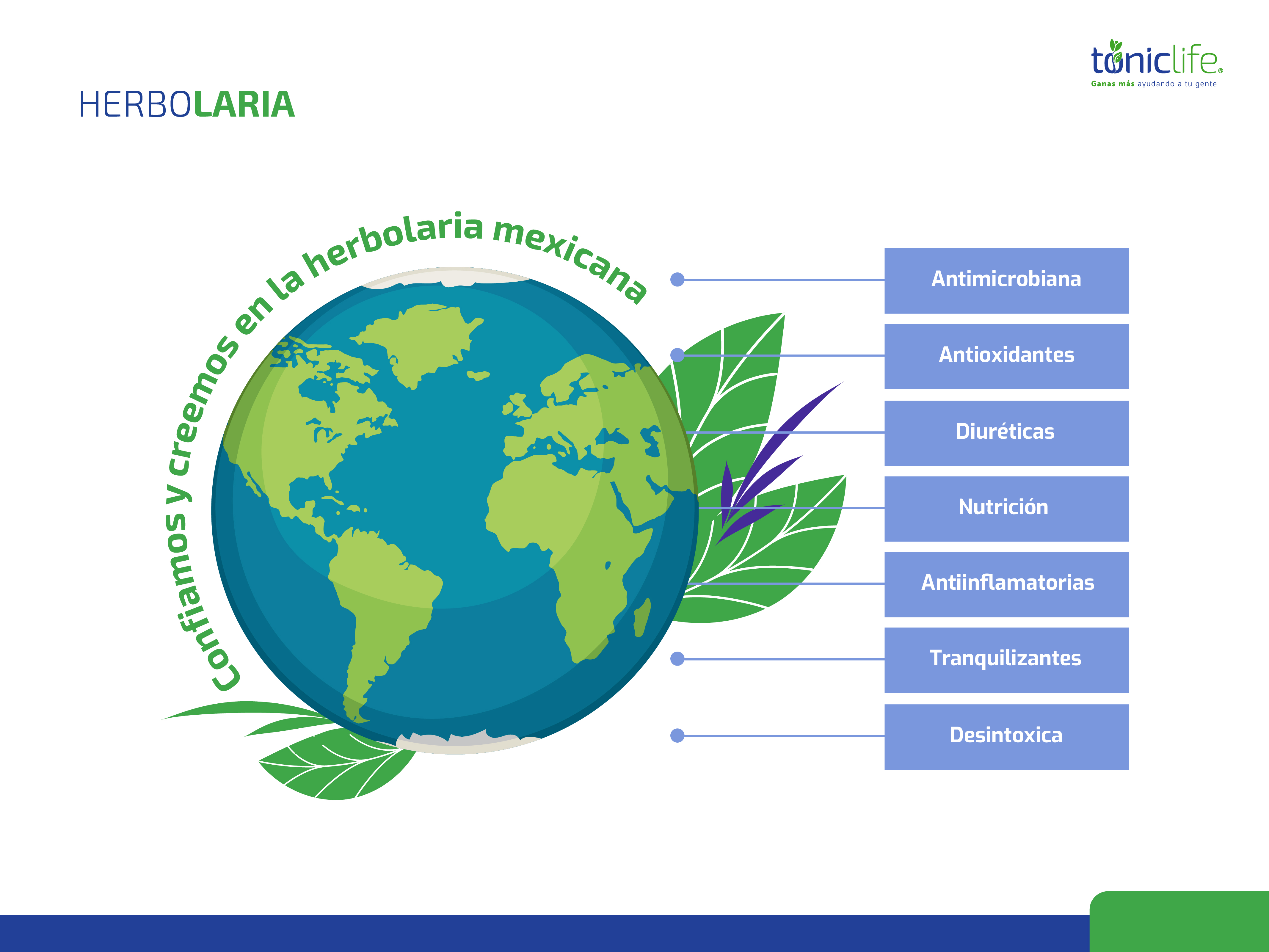 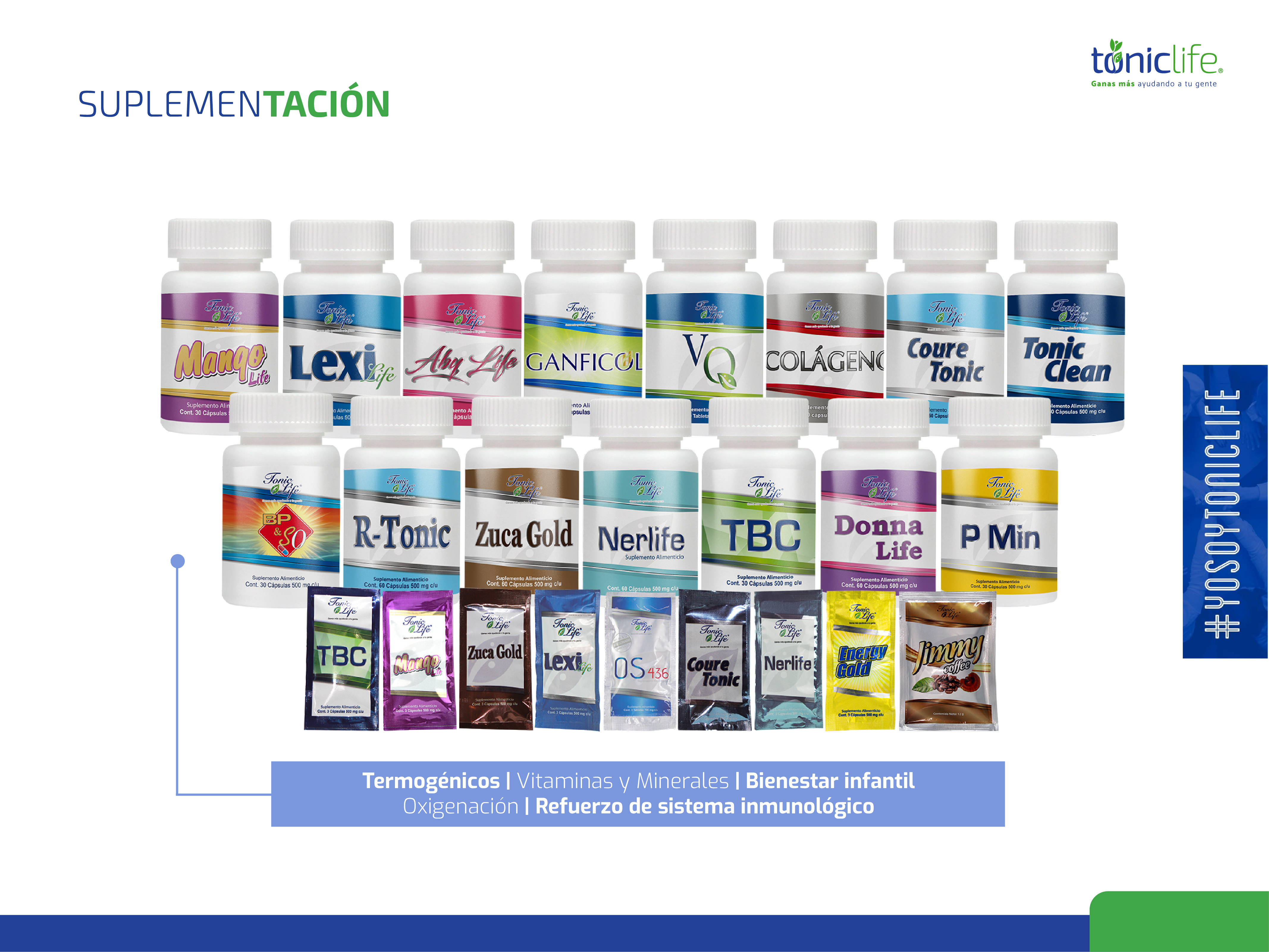 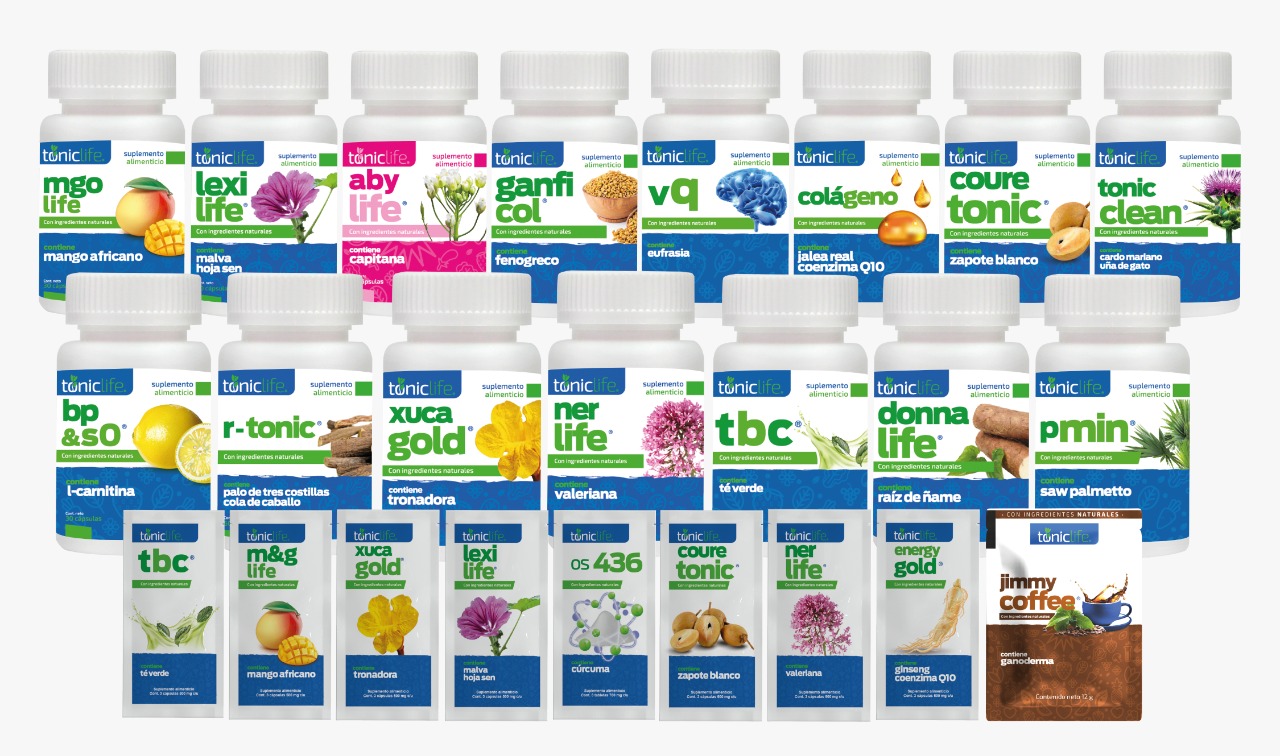 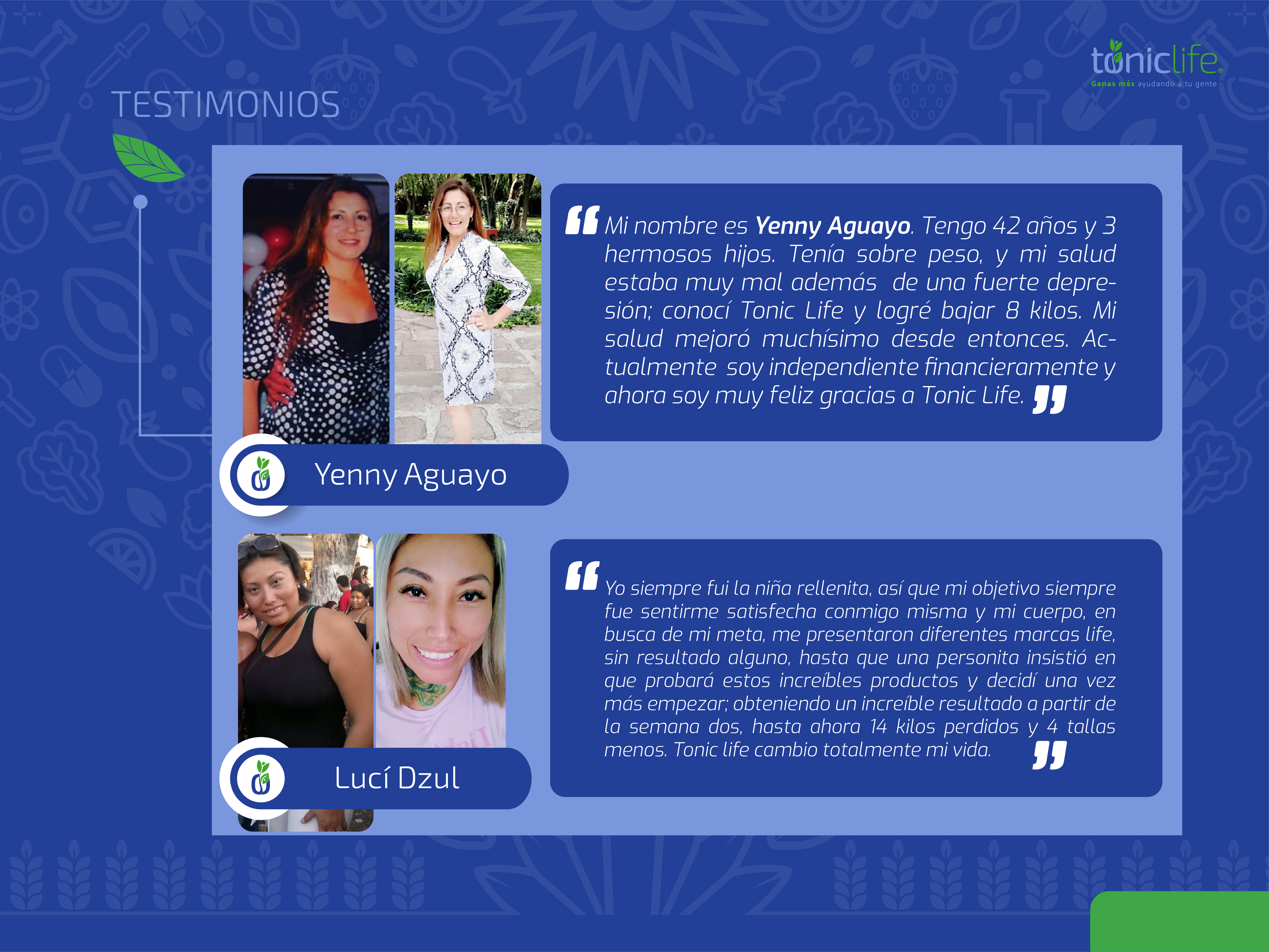 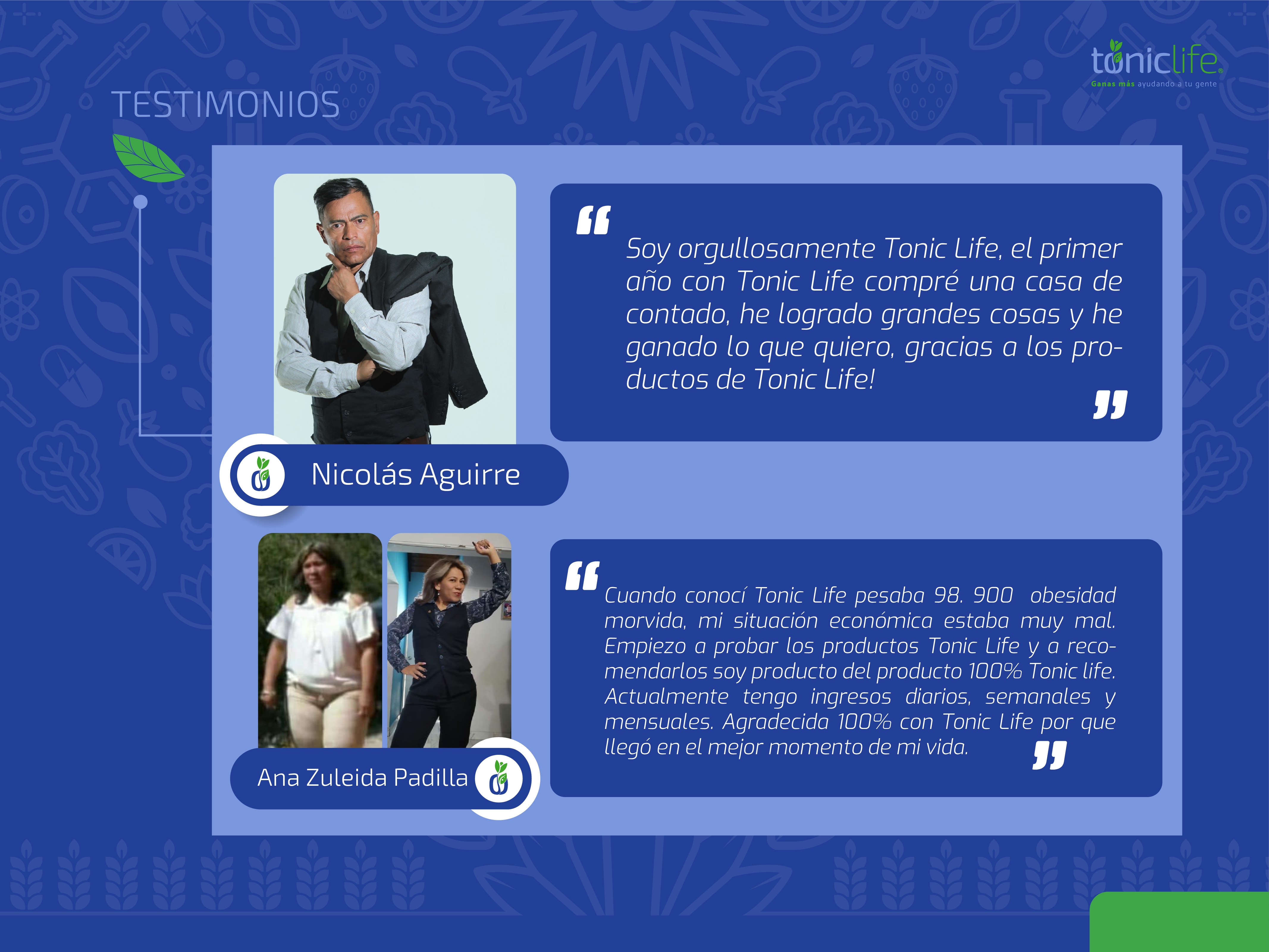 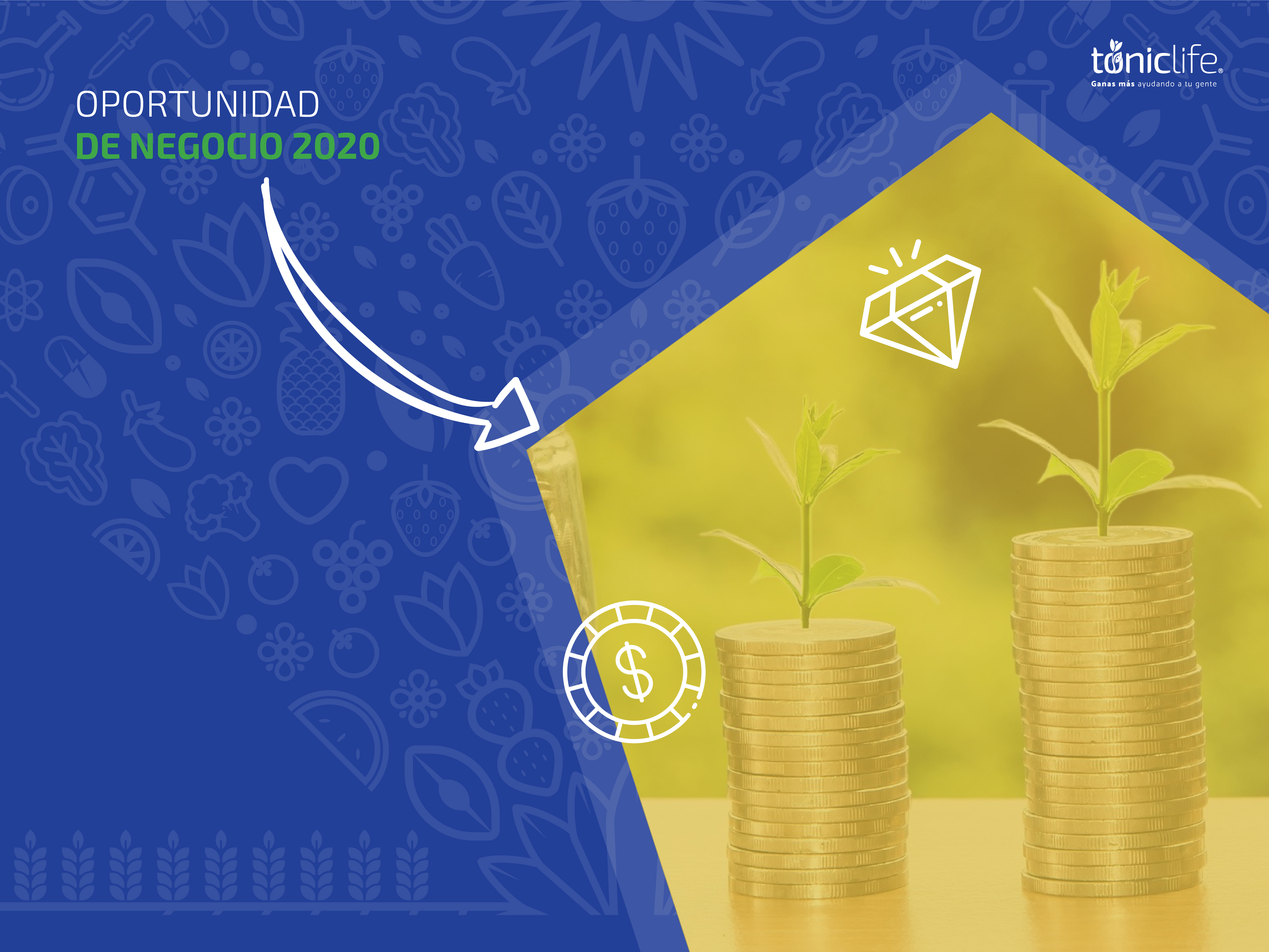 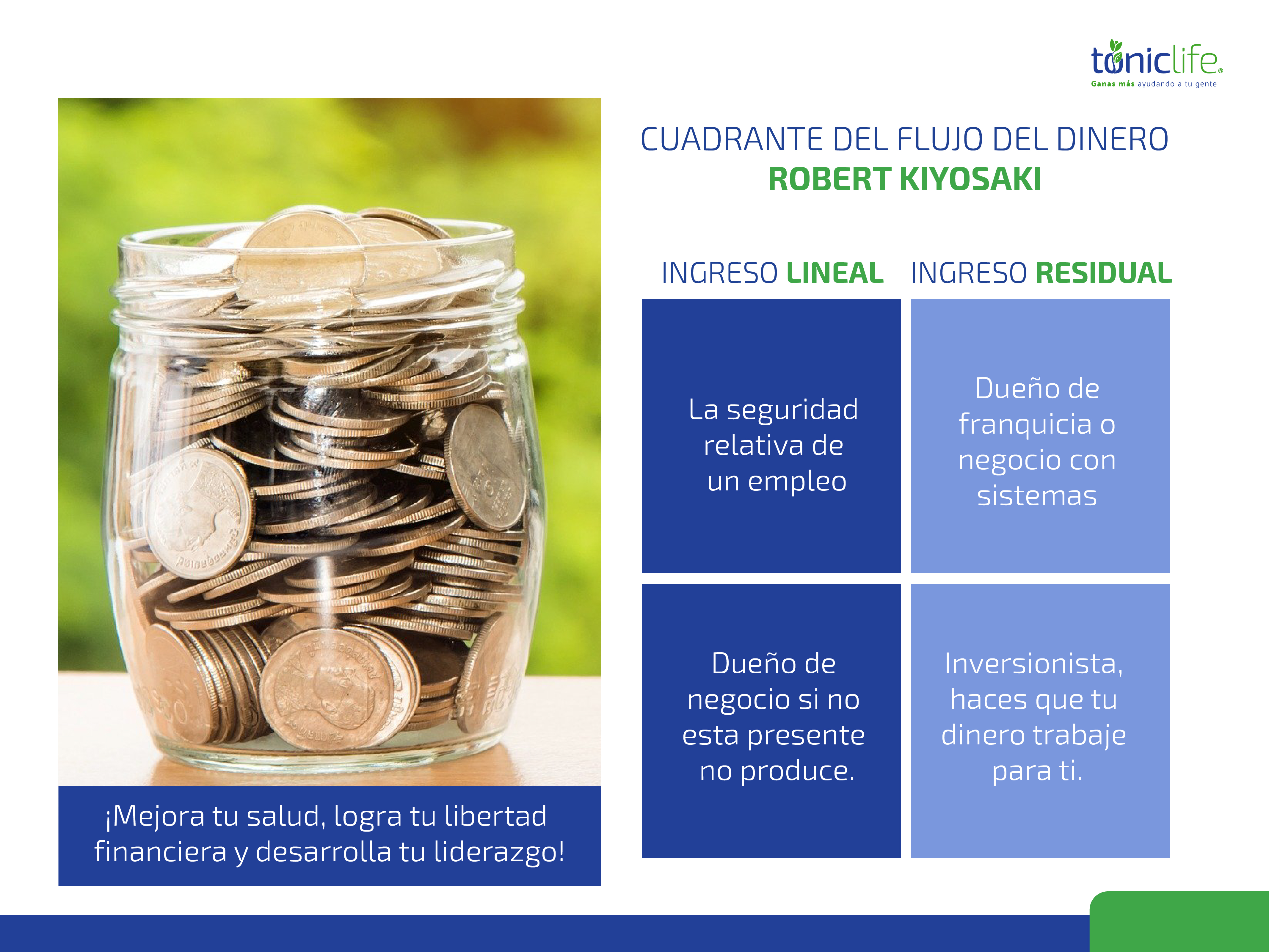 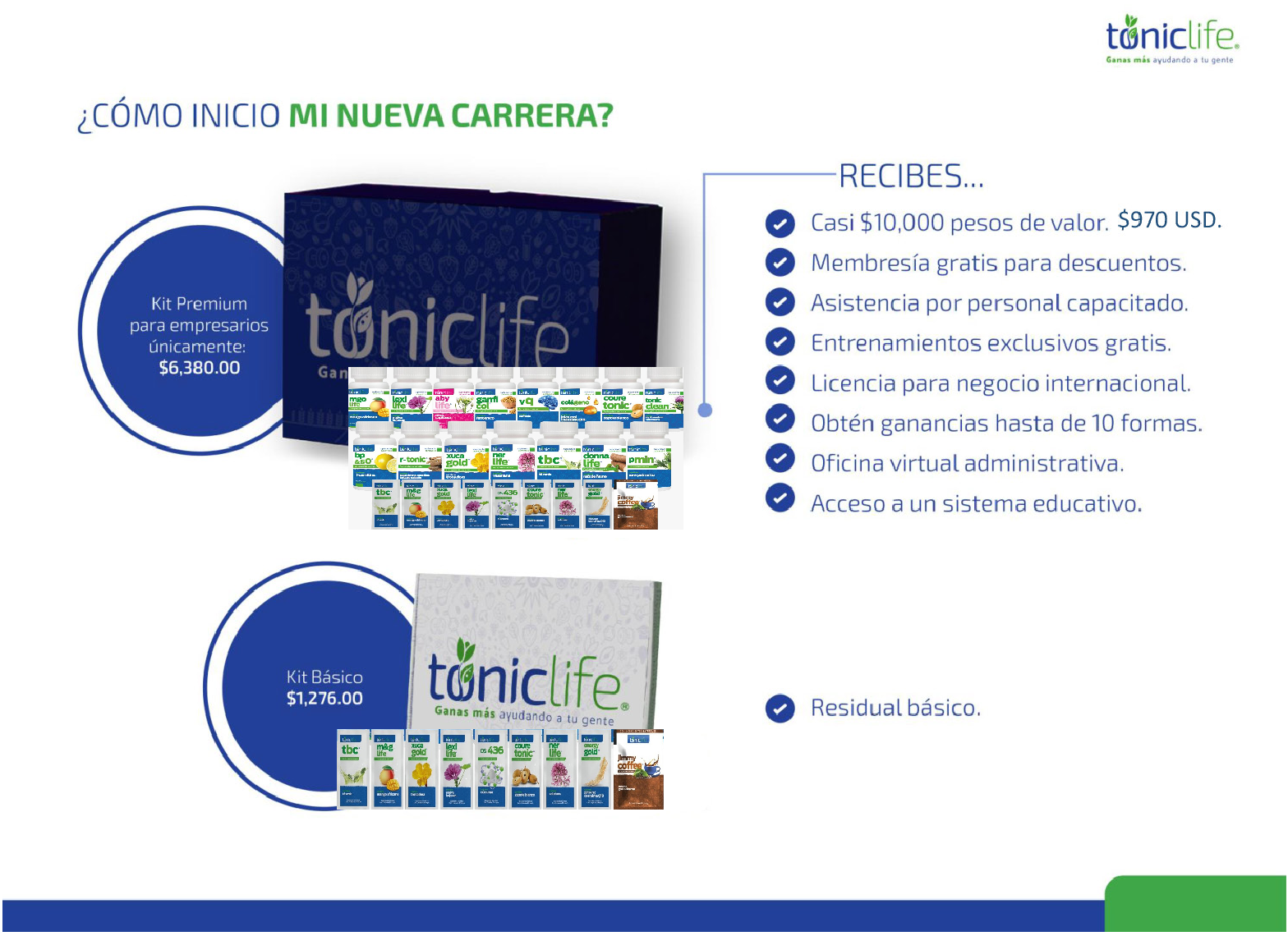 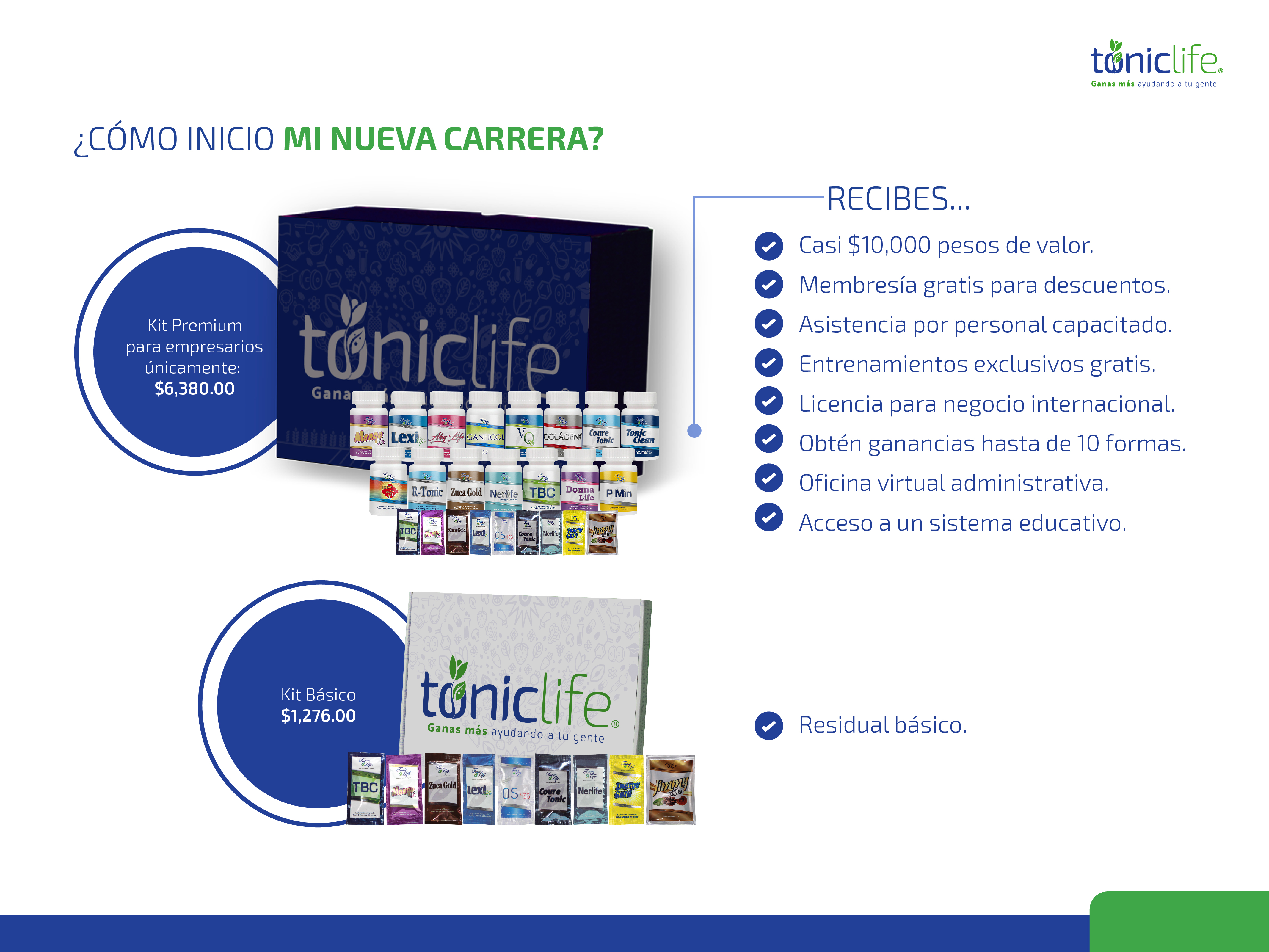 $970 USD.
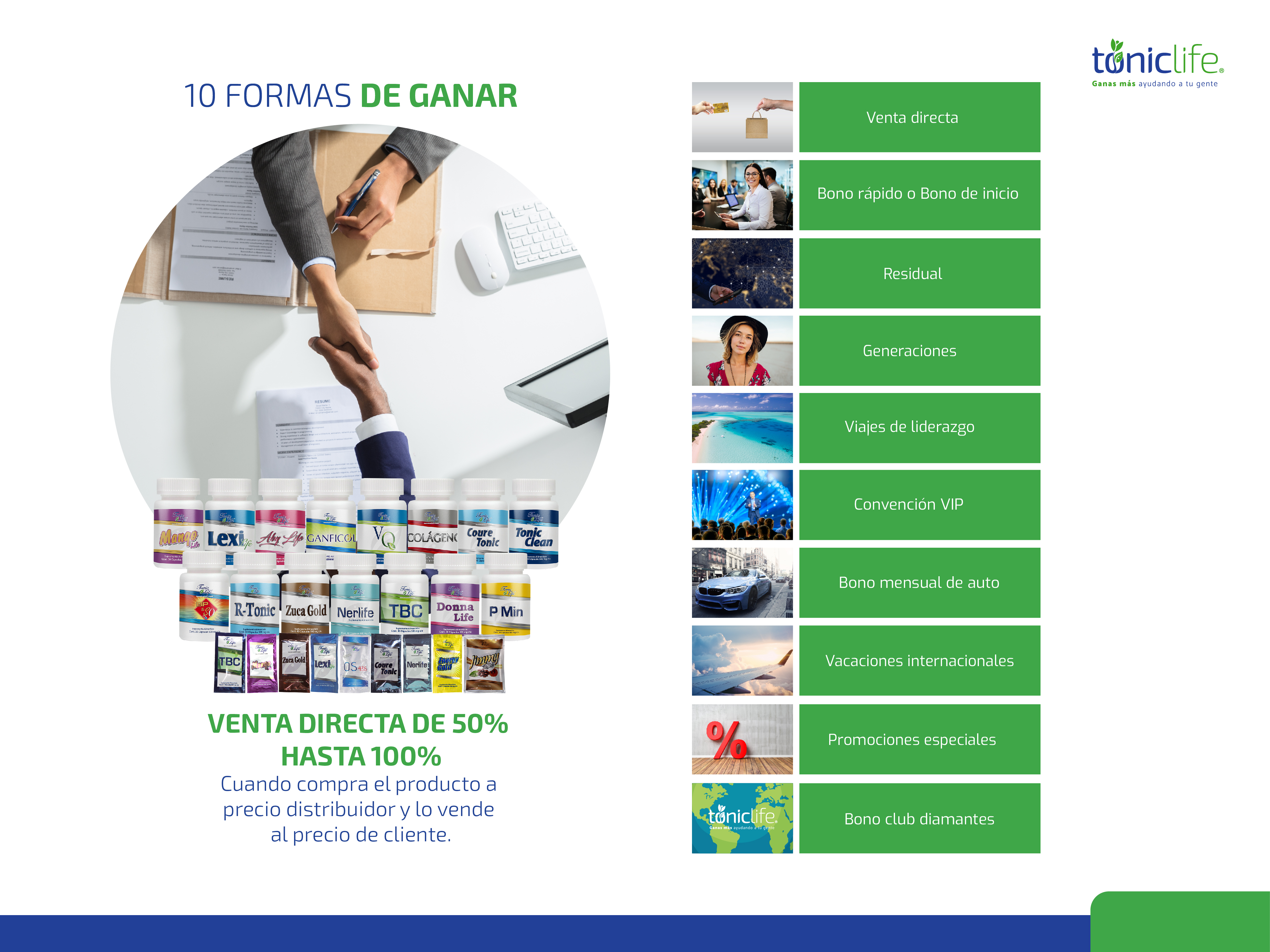 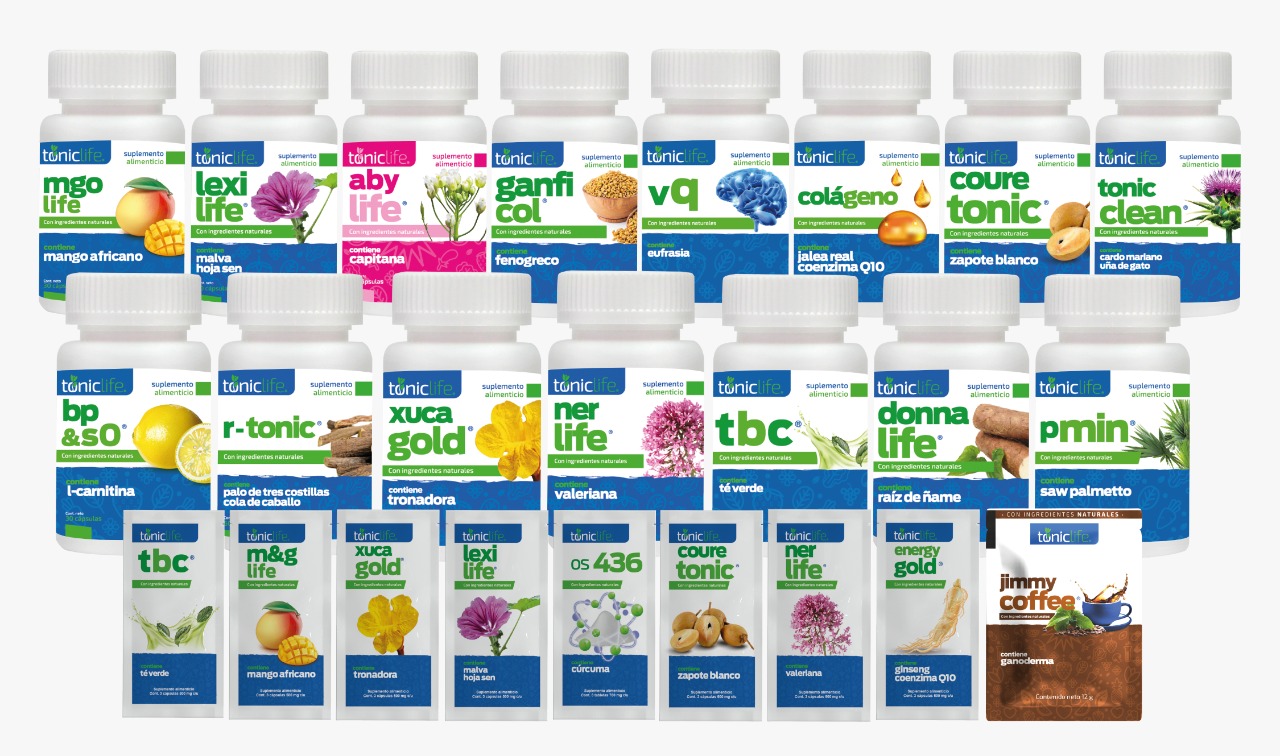 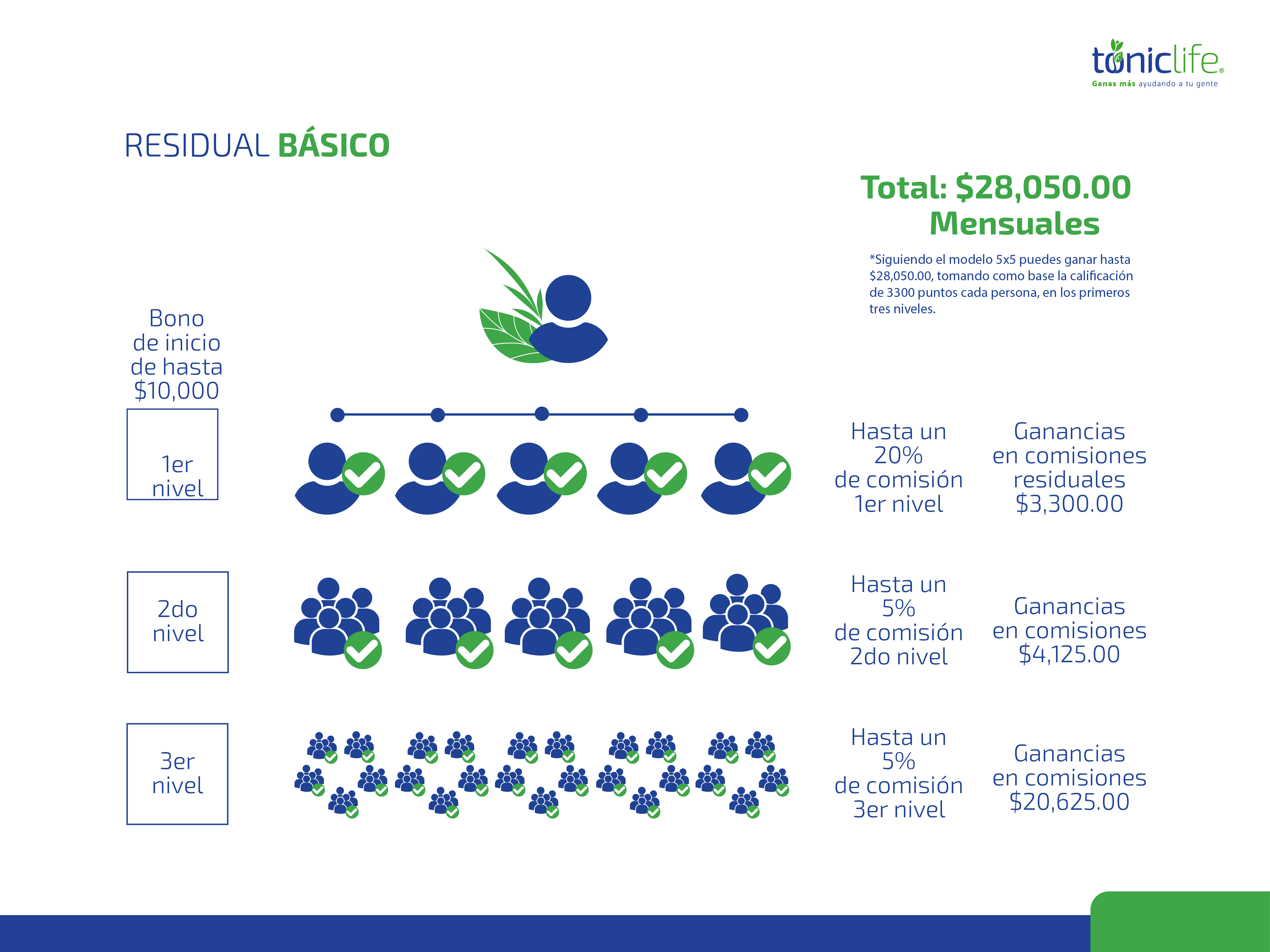 $1275 USD
($1000 USD)
($150 USD)
($187.5 USD)
($937.50 USD)
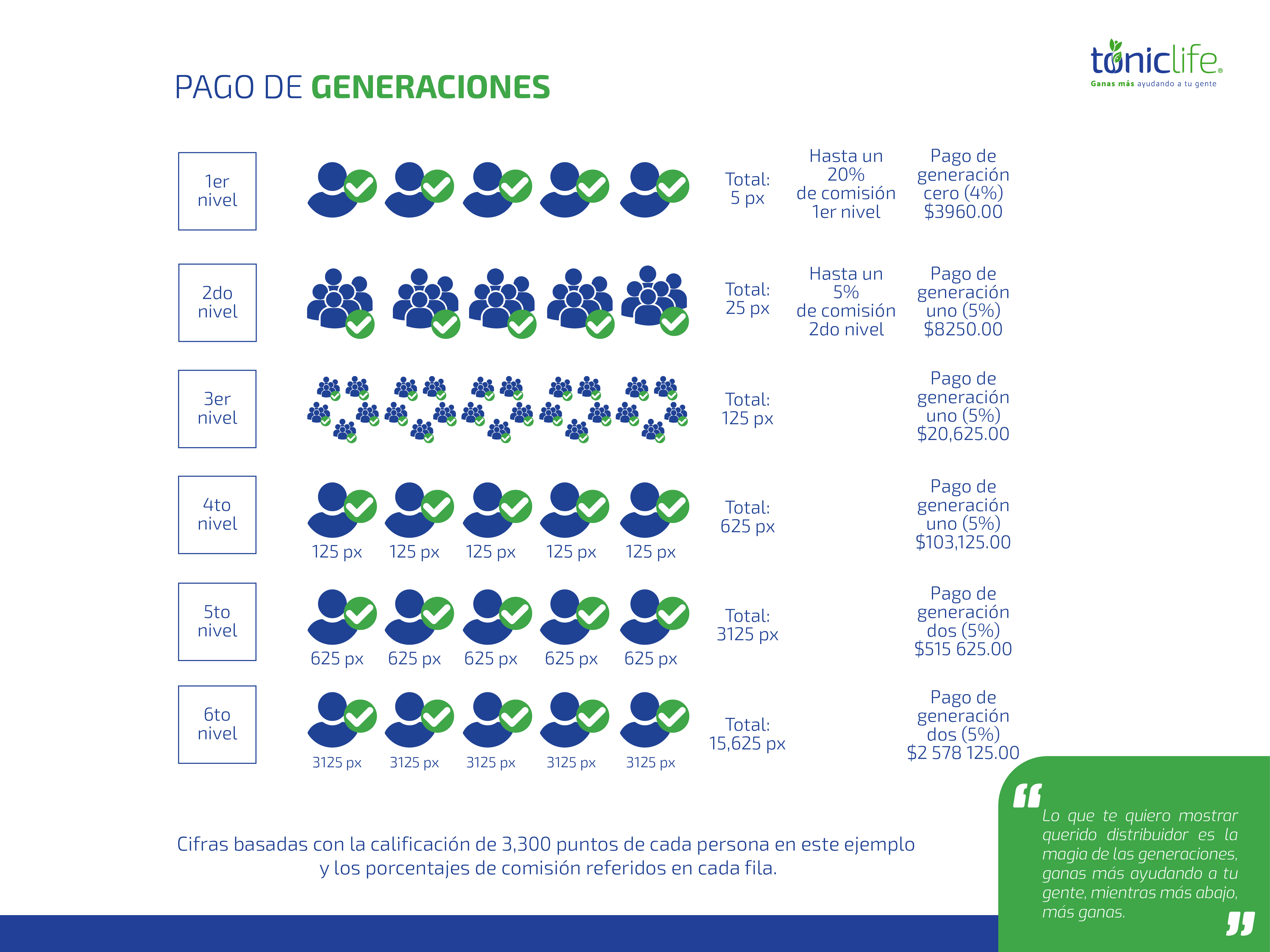 ($180 USD)
($375 USD)
($ 937.50 USD)
($4687.50 USD)
($23,437.50 USD)
($117,187.50 USD)
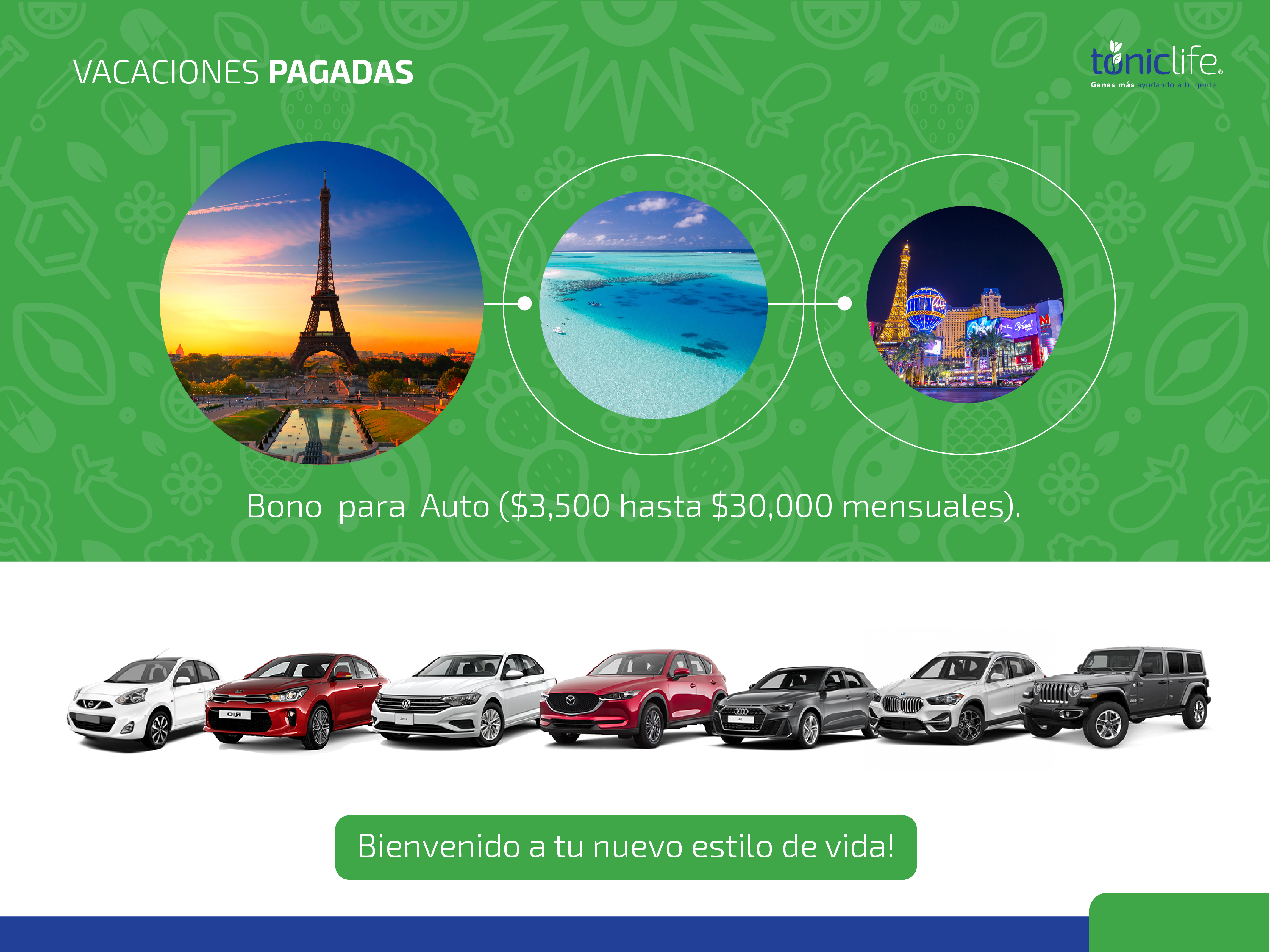 ($250 USD HASTA $1400 USD)
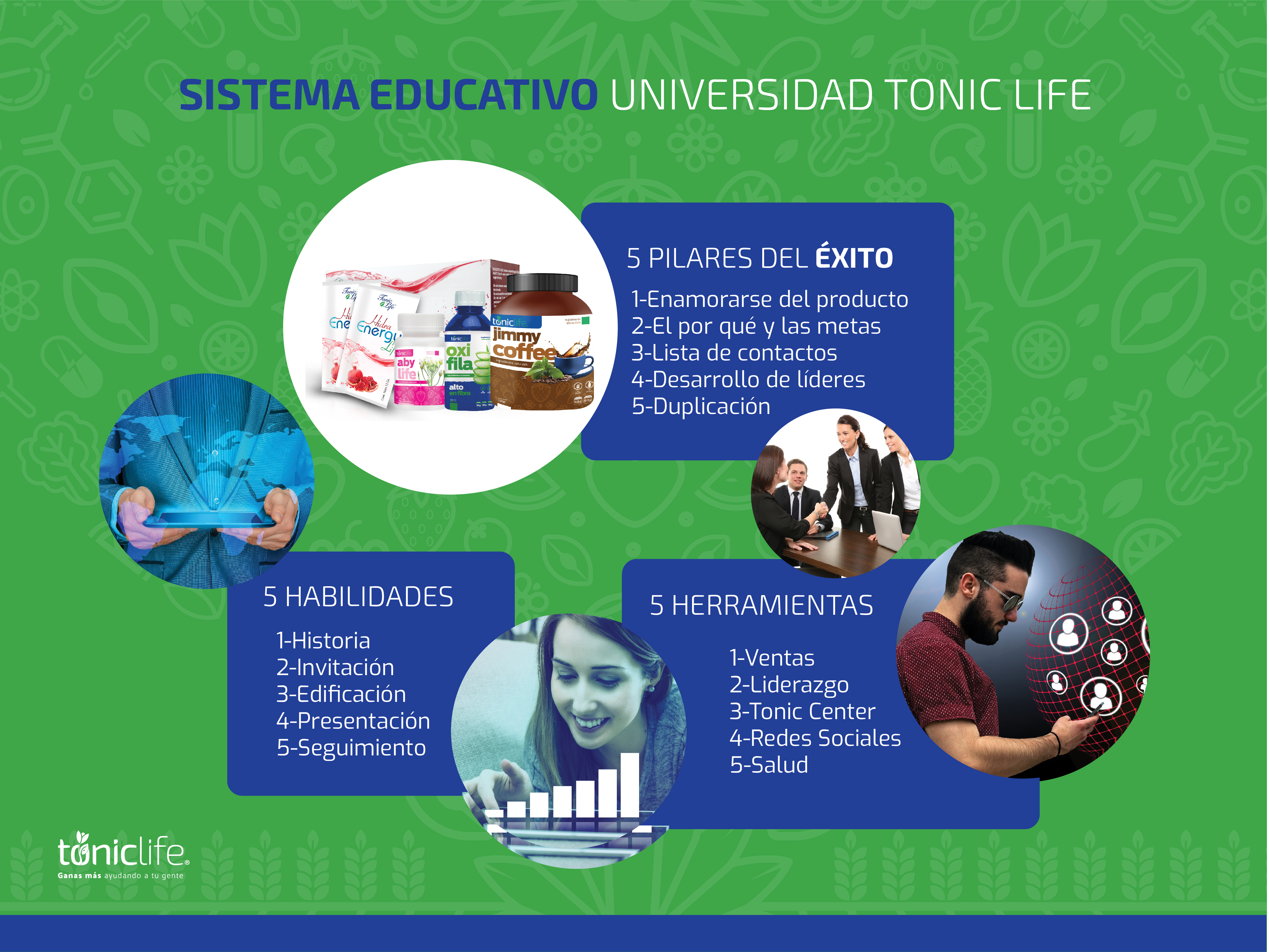 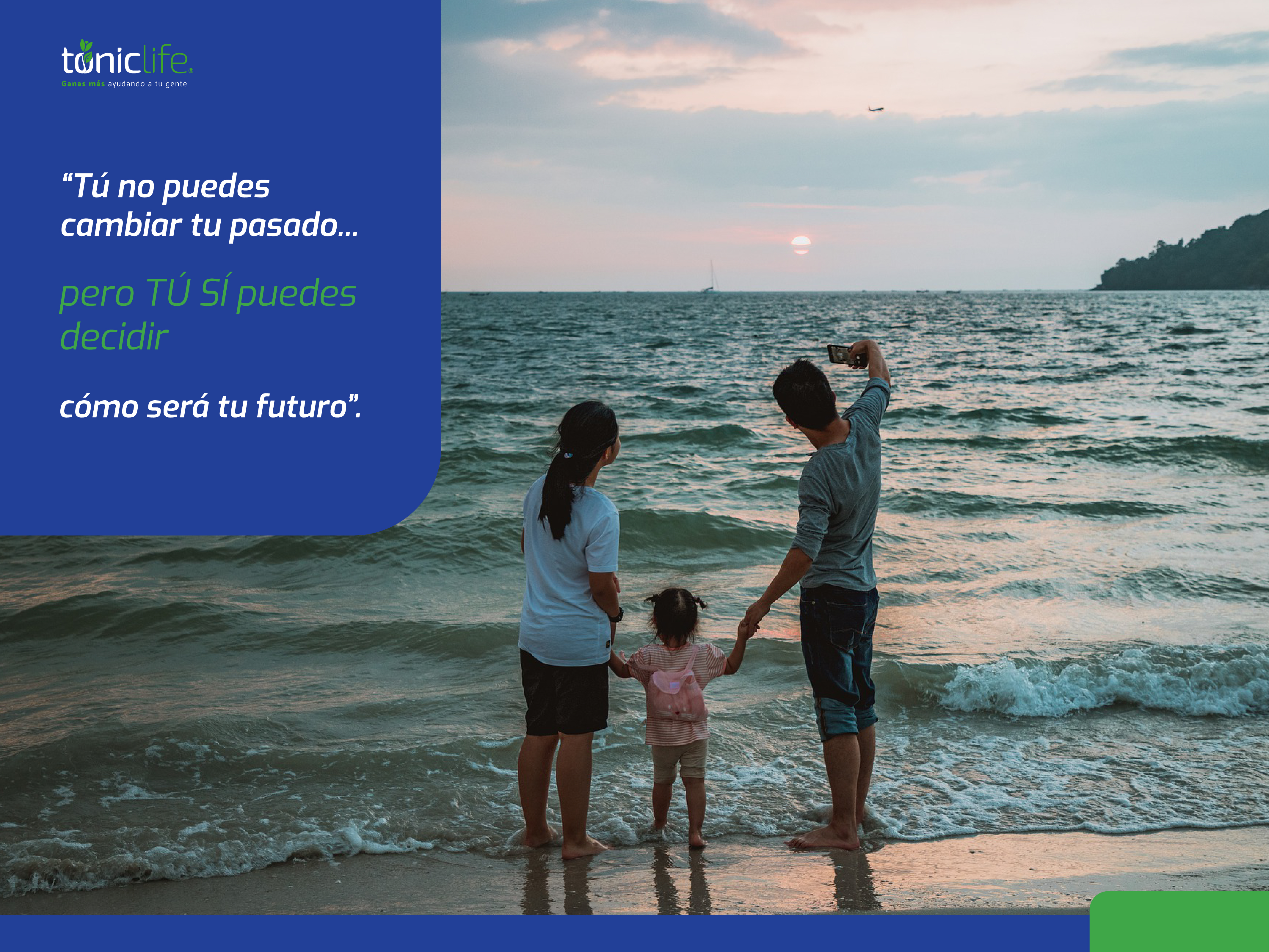